Adaptive Regret Minimization in Bounded Memory Games
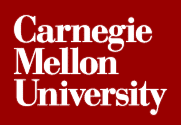 Jeremiah Blocki, Nicolas Christin,      
Anupam Datta, Arunesh Sinha
GameSec 2013 – Invited Paper
1
Outline
Motivation
Background
Bounded Memory Games
Adaptive Regret
Results
2
[Speaker Notes: I will first introduce the Speeding Game as a motivation for our work. I will introduce the standard notion of regret minimization using this example, and then we will compare the performance of regret minimization algorithm with the performance a stackelberg strategy. We will see that the speeding game motivates the need for a new approach: Adaptive Regret Minimization in Bounded Memory Games. During the rest of the talk I will introduce our new game notions: bounded memory games and adaptive regret. Finally, I will briefly discuss our main technical results.]
Motivating Example: Audit Game
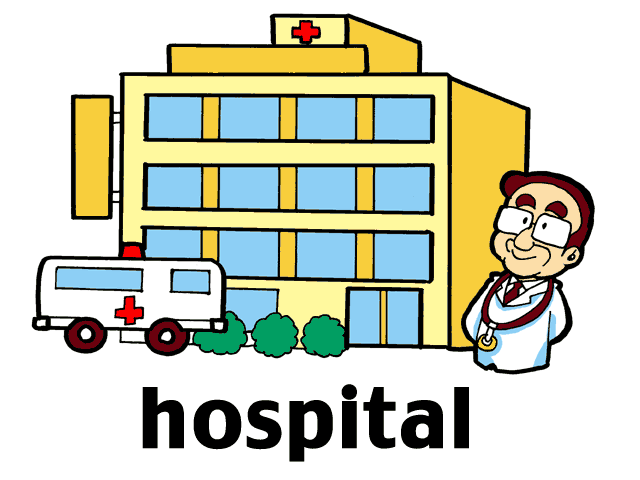 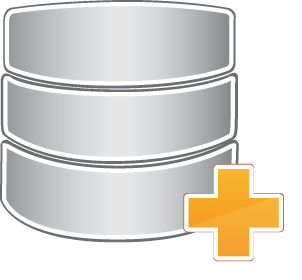 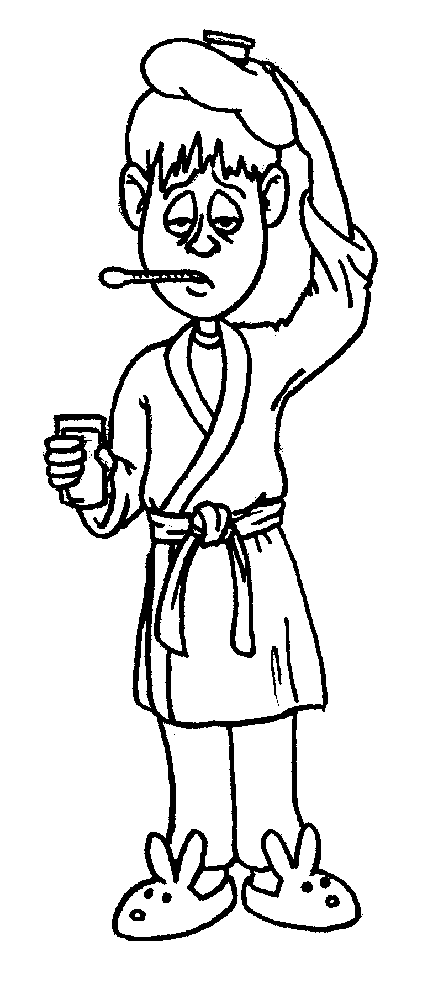 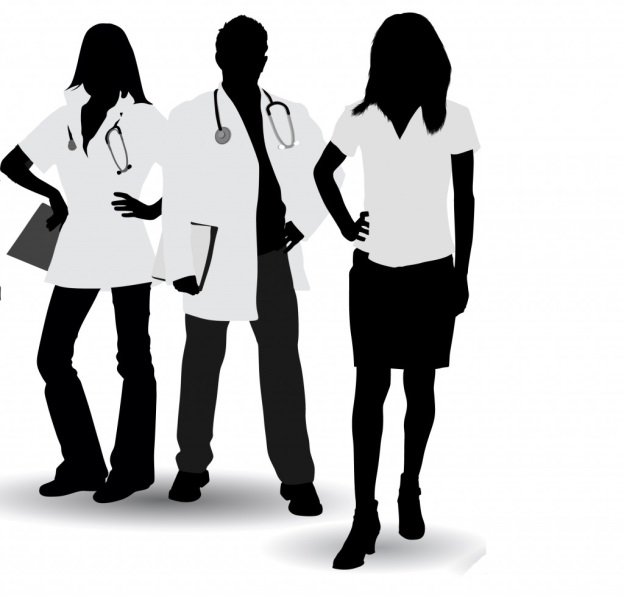 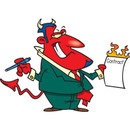 3
Motivating Example: Cheating Game
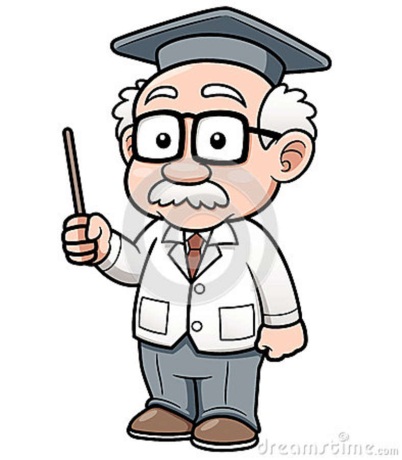 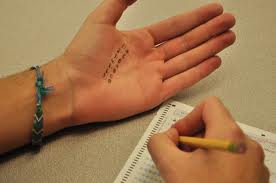 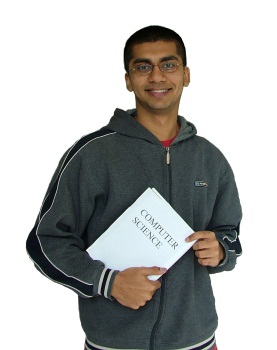 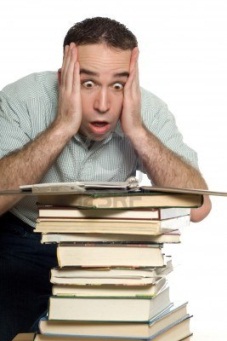 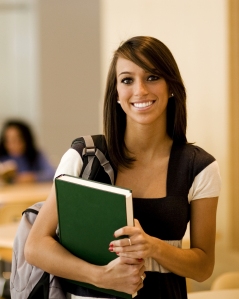 Semester 1
Semester 2
Semester 3
4
Motivating Example: Speeding Game
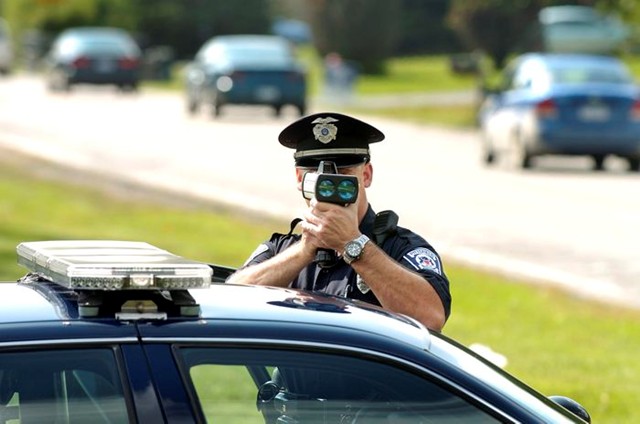 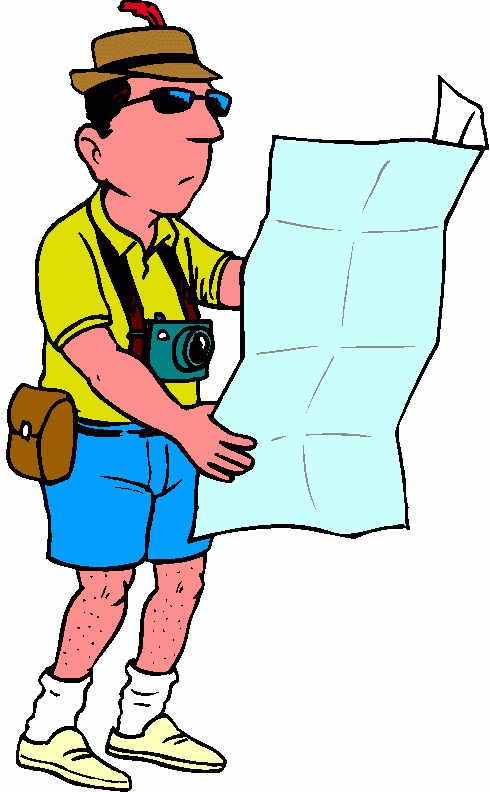 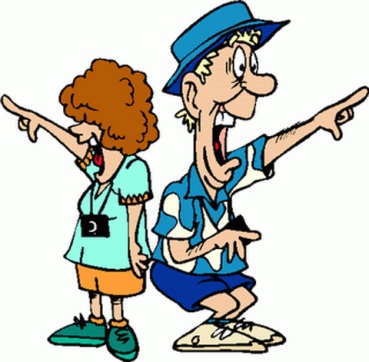 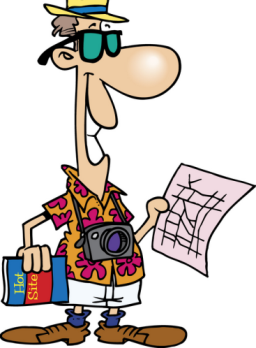 Week 1
Week 2
Week 3
5
[Speaker Notes: In the speeding game a defender allocates resources (policemen) to enforce the speed limit. We consider a subtle, but important twist. What if the defender is enforcing the speed limit at popular tourist destination, where new tourists (drivers) arrive every week.]
Example
Motivating Example: Speeding Game
Questions
Appropriate Game Model for this Interaction?

Defender Strategies?
Actions
Outcomes
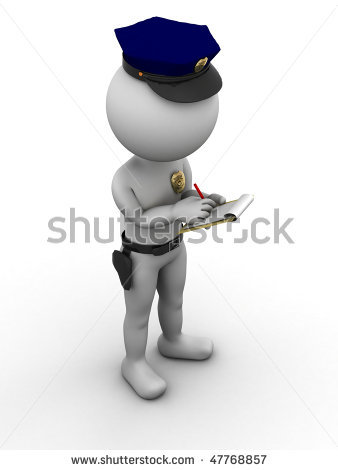 Speed
Behave
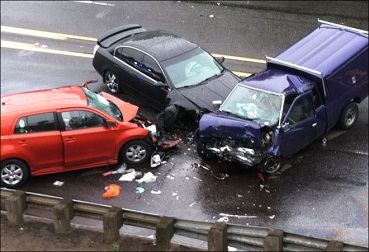 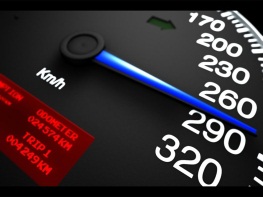 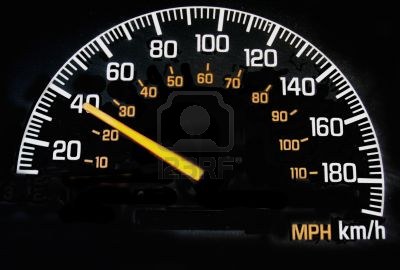 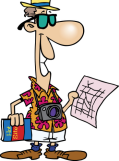 :
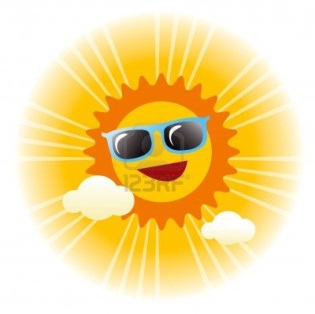 High Inspection
Low Inspection
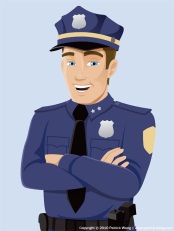 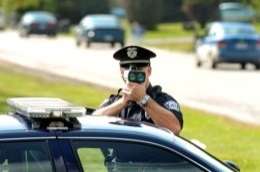 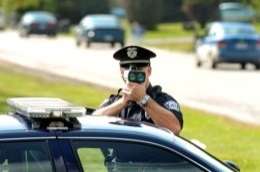 :
6
[Speaker Notes: How should we model this interaction as a game, and how should the defender play? Lets start off by formulating this interaction as a repeated game. Every day the adversary (tourist) takes an action: speed or behave. Similarly, the defender takes an action (high inspection) or low inspection. The defender may not observe the action of the adversary, but each day there is an outcome which is observed by everyone: perhaps the policeman gives the adversary a ticket, perhaps there is a crash or perhaps nothing happens. A particular action profile does not necessarily guarantee a particular outcome that day. However, the probability of each outcome will depend on the actions of the adversary and the defender. For example, if the adversary decides to speed it is more likely that there will be an accident that day (either himself or someone else).]
Example
Elements of the Game Model
Two Players: 
Adversary (Tourists) and Defender (Policeman)
Actions:
Adversary Actions: {Speed, Behave}
Defender Actions: {High Inspection, Low Inspection}
Repeated Interactions
Each interaction has an outcome 
History of game play is a sequence of outcomes
Imperfect Information:
The policeman doesn’t always observe the actions of the tourist and vice versa
7
Game Elements
Repeated Interaction
Two Players: Defender and Adversary
Imperfect Information
Defender only observes outcome
Short Term Adversaries
Adversary Incentives Unknown to Defender
Last presentation! [JNTP 13]
Adversary may be uninformed/irrational
Repeated Game Model?
Stackelberg
8
[Speaker Notes: First, Aristotle was paying attention to the last presentation so he immediately points out that the adversary incentives are probably not known to the defender. Second, Aristotle point out that the adversary is a sequence of tourists. When a tourist arrives he is initially uninformed about the defender’s strategy (he probably won’t bother to look up data on how many tickets were given out in the last month). Aristotle also points out that the reward function itself is history dependent. The adversary’s actions are adaptive (e.g., a tourist who gets a ticket on day 1 might start behaving), but Aristotle points out that the adversary’s strategy is unknown to the defender.]
Additional Game Elements
History-dependent Actions
Adversary adapts behavior following unknown strategy
How should defender respond?
History-dependent Rewards:
Point System
Reputation of defender depends both on its history and on the current outcome
Standard
Regret
Minimization
Repeated Game Model?
9
[Speaker Notes: First, Aristotle was paying attention to the last presentation so he immediately points out that the adversary incentives are probably not known to the defender. Second, Aristotle point out that the adversary is a sequence of tourists. When a tourist arrives he is initially uninformed about the defender’s strategy (he probably won’t bother to look up data on how many tickets were given out in the last month). Aristotle also points out that the reward function itself is history dependent. The adversary’s actions are adaptive (e.g., a tourist who gets a ticket on day 1 might start behaving), but Aristotle points out that the adversary’s strategy is unknown to the defender.]
Outline
Motivation
Background
Standard Definition of Regret
Regret Minimization Algorithms
Limitations
Our Contributions
Bounded Memory Games
Adaptive Regret
Results
10
[Speaker Notes: I will first introduce the Speeding Game as a motivation for our work. I will introduce the standard notion of regret minimization using this example, and then we will compare the performance of regret minimization algorithm with the performance a stackelberg strategy. We will see that the speeding game motivates the need for a new approach: Adaptive Regret Minimization in Bounded Memory Games. During the rest of the talk I will introduce our new game notions: bounded memory games and adaptive regret. Finally, I will briefly discuss our main technical results.]
Example
Speeding Game: Repeated Game Model
Defender’s (D) Expected Utility
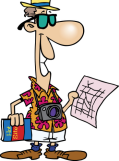 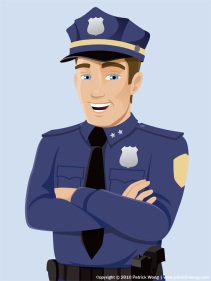 High Inspection
Low Inspection
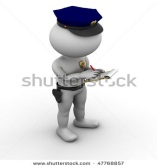 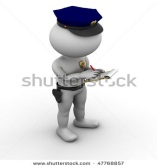 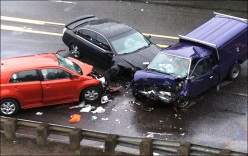 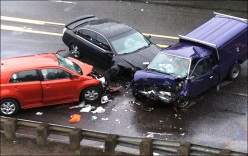 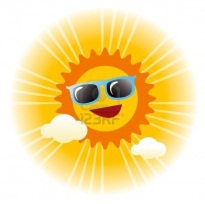 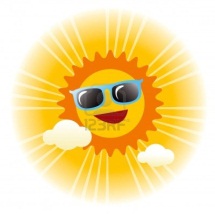 11
[Speaker Notes: We can now calculate the defender’s expected utility given each action profile. The utilities in the table reflects the fact that it costs the adversary more money to take the action high inspection, and if the user behaves then a crash is less likely.]
Example
Speeding Game: Repeated Game Model
Defender’s (D) Expected Utility
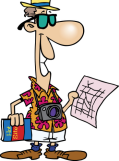 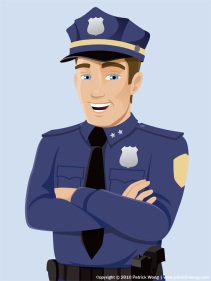 High Inspection
Low Inspection
12
[Speaker Notes: We can now calculate the defender’s expected utility given each action profile. The utilities in the table reflects the fact that it costs the adversary more money to take the action high inspection, and if the user behaves then a crash is less likely.]
Example
Regret Minimization Example
Experts
What should I do?
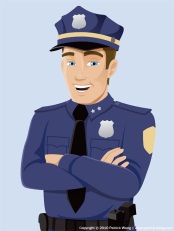 Low Inspection
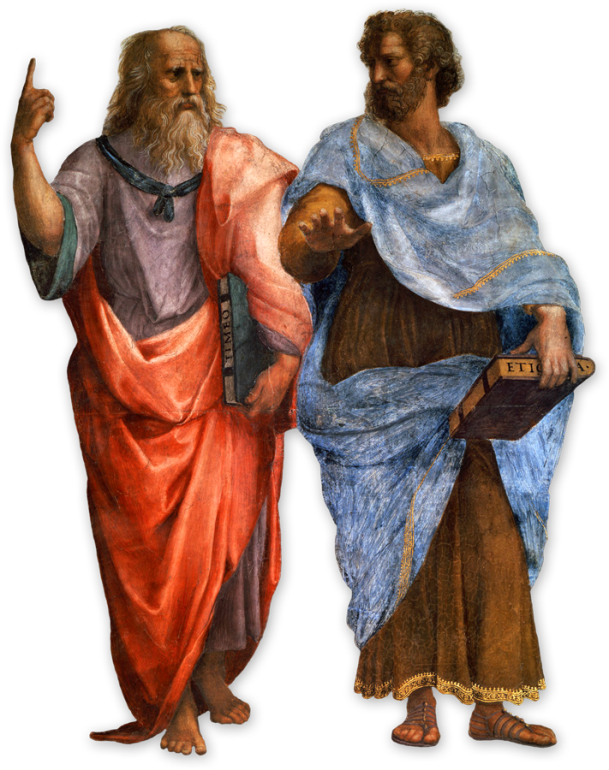 High Inspection
13
[Speaker Notes: Once we have quantified the defender’s expected utility, we might ask what actions the defender should take. One strategy the defender could use is called regret minimization. Let’s imagine that each day the defender can consult several experts (Plato and Aristotle) before taking his action. Here Aristotle points down to indicate that the defender should play Low Inspection and Plato points up to indicate that the defender should play high inspection.]
Example
Regret Minimization Example
Defender’s Utility
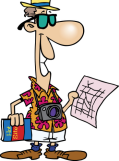 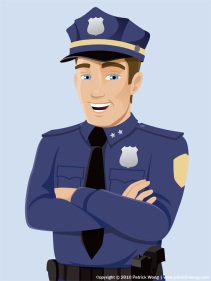 High Inspection
Low Inspection
Experts
+ 1 = 2.2
0.2
+ 1
+ 1
+ 0.7 = 1.89
0.19
Day 3
Day 1
Day 2
14
[Speaker Notes: Now lets suppose that on day 1 the defender decides to follow Plato’s advice and the adversary decides to speed. Then the defender’s utility is 0.19. Maybe on Day 2 the defender follows Aristotle and the adversary Behaves (reward 1) and on day 3 the defender follows plato again an the adversary behaves (reward 0.7). 

To define standard notion of regret we ask the following question: what would have happened if we had followed Aristotle’s advice in every round and the adversary played the same actions. In this case Aristotle would receive reward 0.2 on day 1 and reward 1 on days 2 and 3.]
Example
Regret Minimization Example
Defender’s Utility
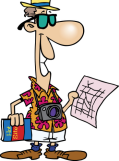 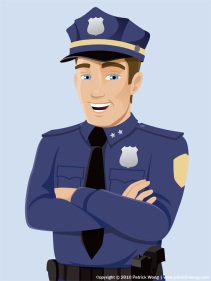 High Inspection
Low Inspection
Regret
15
[Speaker Notes: Now the regret of the defender with respect to Aristotle after 3 rounds of play is just 2.2 – 1.89 (the reward Aristotle received in our hypothetical scenario minus the reward that the defender actually got).]
Example
Regret Minimization Example
Defender’s Utility
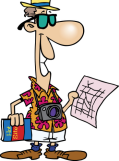 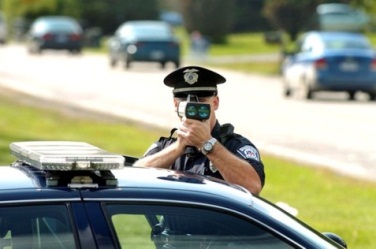 High Inspection
Low Inspection
Regret
16
[Speaker Notes: In general, the defenders regret with respect to a set of experts after T rounds of play is the maximum regret over each expert.]
Example
Regret Minimization Example
Defender’s utility
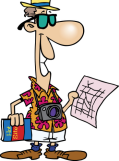 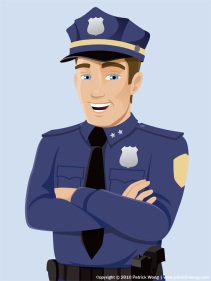 High Inspection
Low Inspection
Regret Minimization Algorithm (A)
17
[Speaker Notes: A regret minimization algorithm provides the nice guarantee that the average (per round) regret tends to 0 as T grows large. Now that I have defined a regret minimization algorithm (under the standard notion of regret) it is natural to ask what would a regret minimization algorithm do in our speeding game?]
Regret Minimization: Basic Idea
High Inspection
Low Inspection
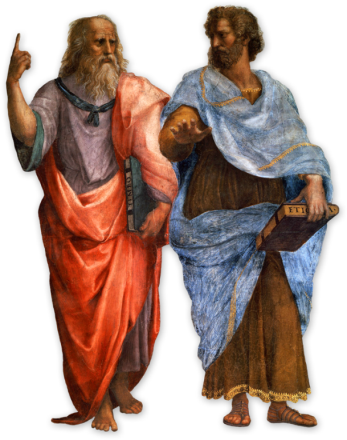 Choose action probabilistically based on weights
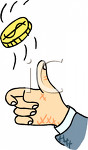 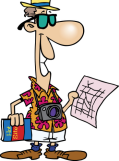 Weights
1.0
1.0
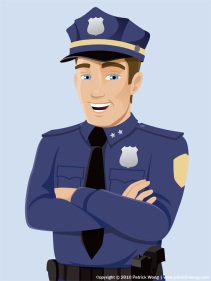 High Inspection
Low Inspection
18
Regret Minimization: Basic Idea
High Inspection
Low Inspection
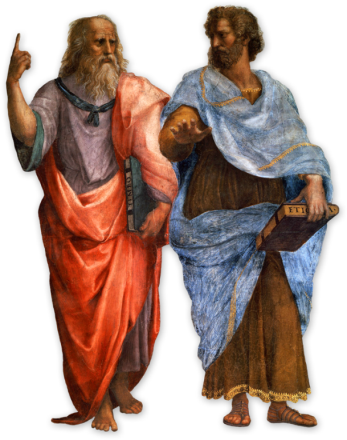 1.5
0.5
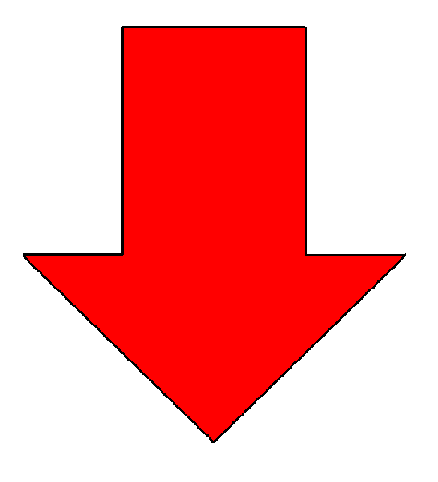 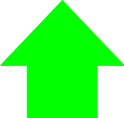 Updated weights
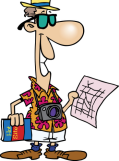 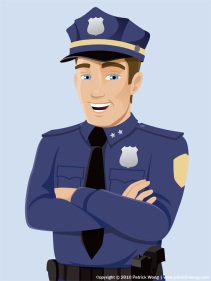 High Inspection
Low Inspection
19
Example
Speeding Game
Defender’s utility
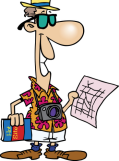 Dominant Strategy
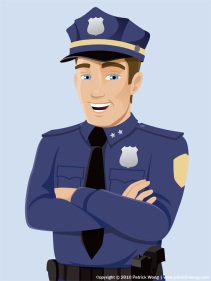 High Inspection
Low Inspection
Defender’s Strategy
Low Inspection
High Inspection
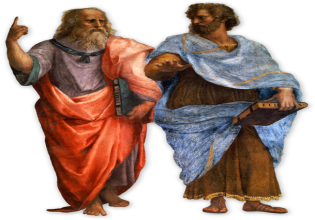 Regret Minimization: Low Inspection
Nash Equilibrium: Low Inspection
0.5
1.5
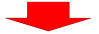 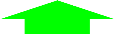 20
[Speaker Notes: In this case notice that the defender action: Low Inspection is a dominant strategy. It doesn’t matter what action the adversary takes. The defender will always get better expected utility by playing low inspection. This means that our regret minimization algorithm will converge to following Aristotle’s advice all of the time. Similarly, in any Nash Equilibrium the Defender will always play Low Inspection.]
Example
Speeding Game
Defender’s utility
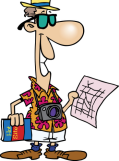 Dominant Strategy
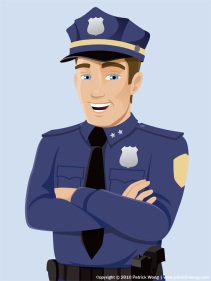 High Inspection
Low Inspection
Defender’s Strategy
Low Inspection
High Inspection
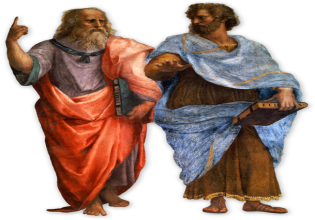 Regret Minimization: Low Inspection
Nash Equilibrium: Low Inspection
0.3
1.7
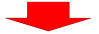 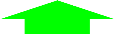 21
[Speaker Notes: In this case notice that the defender action: Low Inspection is a dominant strategy. It doesn’t matter what action the adversary takes. The defender will always get better expected utility by playing low inspection. This means that our regret minimization algorithm will converge to following Aristotle’s advice all of the time. Similarly, in any Nash Equilibrium the Defender will always play Low Inspection.]
Example
Speeding Game
Defender’s utility
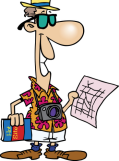 Dominant Strategy
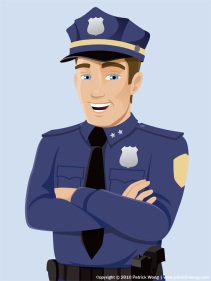 High Inspection
Low Inspection
Defender’s Strategy
Low Inspection
High Inspection
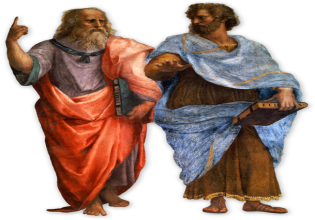 Regret Minimization: Low Inspection
Nash Equilibrium: Low Inspection
0.1
1.9
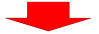 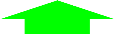 22
[Speaker Notes: In this case notice that the defender action: Low Inspection is a dominant strategy. It doesn’t matter what action the adversary takes. The defender will always get better expected utility by playing low inspection. This means that our regret minimization algorithm will converge to following Aristotle’s advice all of the time. Similarly, in any Nash Equilibrium the Defender will always play Low Inspection.]
Prior Work: Regret Minimization
Regret Minimization well studied in repeated games with imperfect information (bandit model)
[AK04, McMahanB04,K05,FKM05, DH06,…]

Regret Minimizing Audits [BCDS11]
23
Philosophical Argument
See! My advice was better!
We need a better game model!
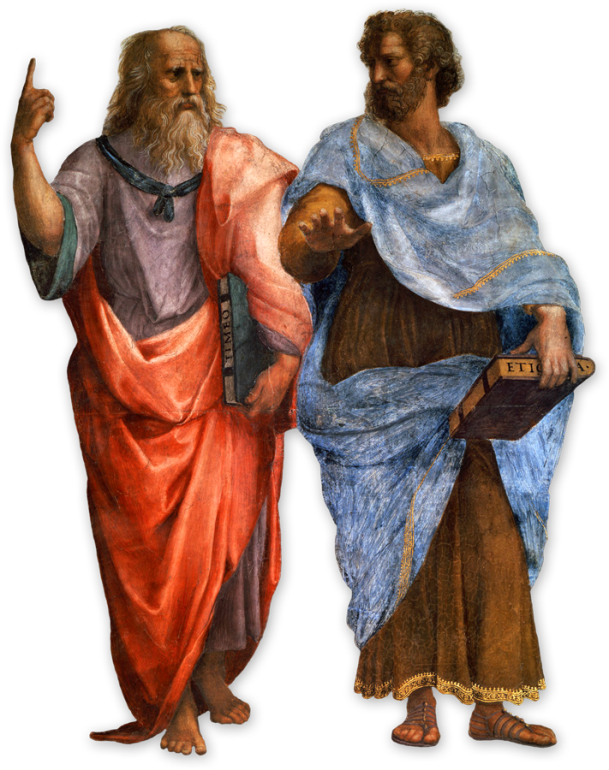 24
[Speaker Notes: Now we get into a philosophical argument. Aristotle taunts Plato, and Plato responds by telling Aristotle that the game model is flawed. He still thinks his advice would be better in a realistic game model. Let’s allow Plato to make his case.]
Example
Speeding Game
Defender’s utility
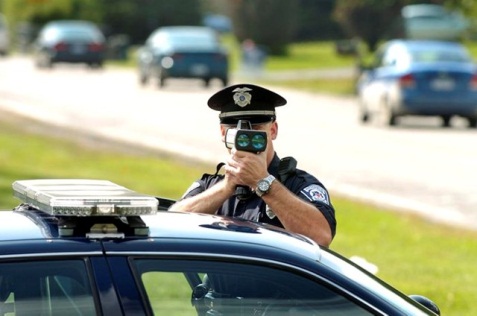 High Inspection
Low Inspection
Adversary’s utility
Dominant Strategy/
Best Response
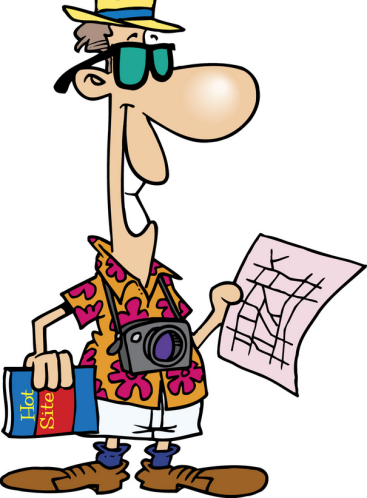 High Inspection
Low Inspection
25
[Speaker Notes: Plato starts out by introducing the following utility function for the adversary. Plato points out that if the defender follows Aristotle’s advice then the adversaries best response is to speed. The resulting defender utility is just 0.2.]
Example
Speeding Game: Stackelberg Model
Defender’s utility
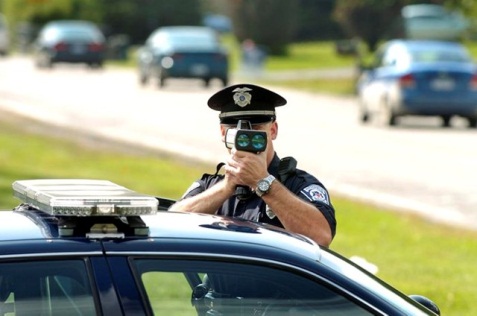 High Inspection
Low Inspection
Stackelberg
Strategy
Adversary’s utility
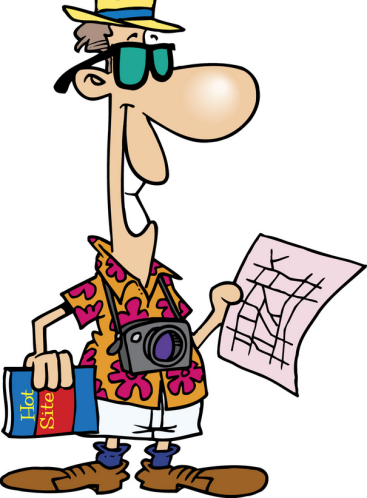 Best Response
High Inspection
Low Inspection
26
[Speaker Notes: Plato now argues that his advice is better in a stackelberg game model where the defender (leader) can commit to following his advice (high inspection). In this case a rational adversary (follower) will play his best response: behave. The resulting defender utility is now 0.7 instead of 0.2.]
Prior Work: Stackelberg Games and Security
Security Games [Tam12]
[JPQ+],[JNTP13],…
LAX,  Air Marshals
Audit Games [BCD+13]
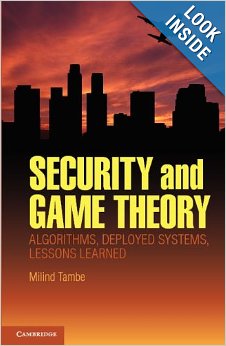 27
Philosophical Argument
Your Stackelberg game model is still flawed!
See! My advice was really better!
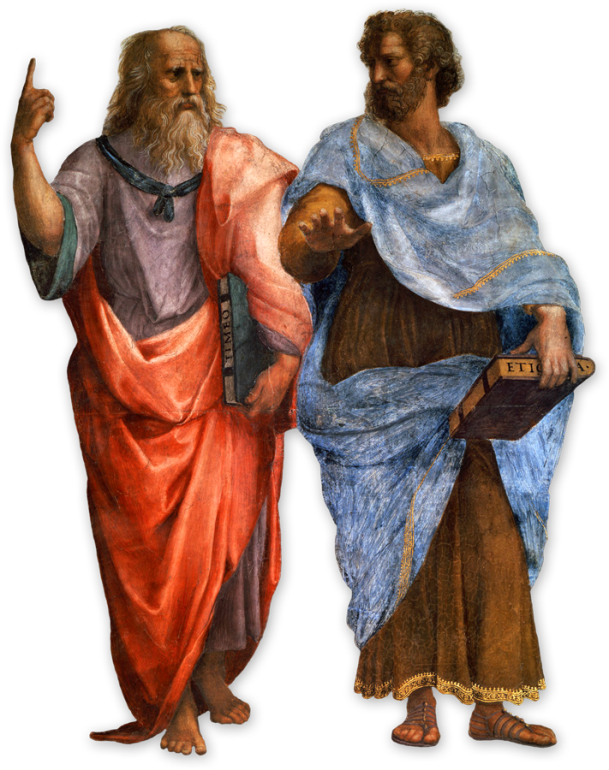 28
[Speaker Notes: Plato now tells Aristotle that his advice was actually better if we consider an adversary who adapts. Aristotle responds by criticizing Plato’s Stackelberg game model. Let’s allow Aristotle to make his complaint.]
Unmodeled Game Elements
Adversary Incentives Unknown to Defender
Last presentation! [JNTP 13]
Adversary may be uninformed/irrational

History-dependent Rewards:
Point System
Reputation of defender depends both on its history and on the current outcome 

History-dependent Actions
Adversary adapts behavior following unknown strategy
How should defender respond?
29
[Speaker Notes: First, Aristotle was paying attention to the last presentation so he immediately points out that the adversary incentives are probably not known to the defender. Second, Aristotle point out that the adversary is a sequence of tourists. When a tourist arrives he is initially uninformed about the defender’s strategy (he probably won’t bother to look up data on how many tickets were given out in the last month). Aristotle also points out that the reward function itself is history dependent. The adversary’s actions are adaptive (e.g., a tourist who gets a ticket on day 1 might start behaving), but Aristotle points out that the adversary’s strategy is unknown to the defender.]
Outline
Motivation
Background
Our Contributions
Bounded Memory Games
Adaptive Regret
Results
30
[Speaker Notes: To address these issues we introduce a new game model --- bounded memory games --- and a novel notion of regret called adaptive regret.]
Stochastic Games
States: captures dependence of rewards on history
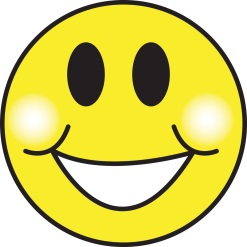 Thm: No algorithm can
minimize regret for the general class of stochastic games.
s1
s0
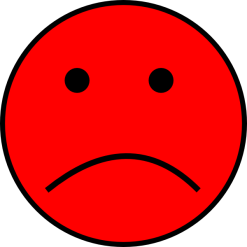 s2
31
[Speaker Notes: Before I introduce Bounded Memory Games let me briefly talk about stochastic games. In each round of a stochastic game the defender and the adversary play an action, receive a reward and transition to a new state. Because the reward function depends on the actions of the adversary and the defender as well as the state of the game, we can use states to capture history dependent rewards.  In the example, the game transitions from initial state 0 to state 2 if and only if the adversaries action a, matches the defenders action d. Otherwise the game transitions to state 1. Our simple example proves that it is impossible to build a regret minimization algorithm for stochastic games. One expert will take use to the happy state and one expert will take us to the sad state, but it is impossible to know which one to follow ahead of time!]
Bounded Memory Games
State s: Encodes last m outcomes






States: can capture history dependent rewards
32
[Speaker Notes: Bounded memory games are a subclass of stochastic games. In a bounded memory game the states encode the last m outcomes. Recall that the outcome in a particular round is only dependent on the actions in that round. Thus our current state only depends on the action profiles from the last m rounds. If we observe an outcome Oi then we transition to the state on the right.]
Bounded Memory Games
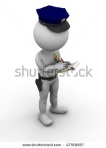 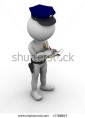 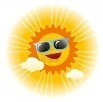 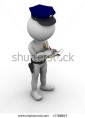 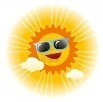 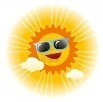 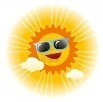 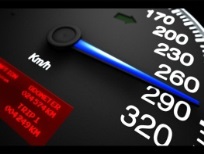 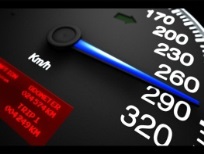 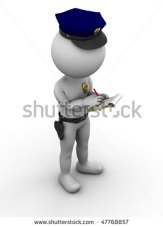 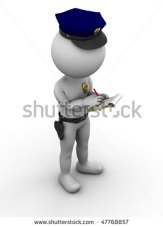 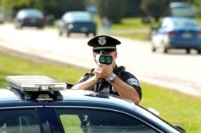 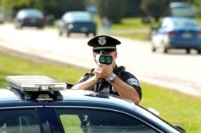 33
[Speaker Notes: Bounded memory games are a subclass of stochastic games. In a bounded memory game the states encode the last m outcomes. Recall that the outcome in a particular round is only dependent on the actions in that round. Thus our current state only depends on the action profiles from the last m rounds. If we observe an outcome Oi then we transition to the state on the right.]
Bounded Memory Games - Experts
Expert advice may depend on the last m outcomes
If no violations have been detected in the last m rounds then play High Inspection, otherwise Low Inspection
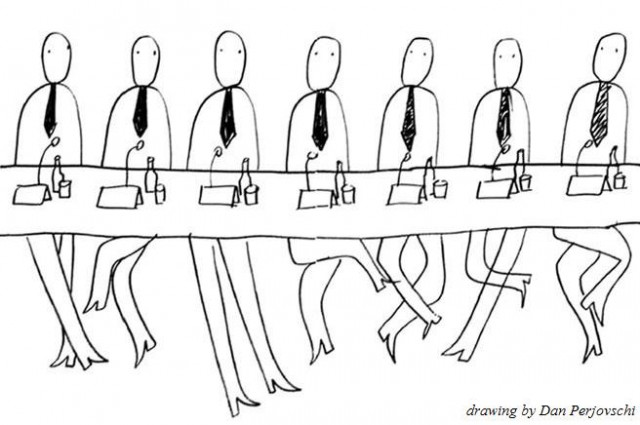 State
Action
34
[Speaker Notes: Now that we have added states to the game, we also allow each expert to see the current state before he gives his advice. A fixed defender strategy is just a function mapping states to actions. For example, one expert might suggest high inspection only when no violations have been detected in the last m rounds.

Now we have a new technical challenge. There are exponentially many experts, and a typical regret regret minimization algorithm explicitly maintaining a weight for each expert, which scores how well that expert has done in the past.]
Outline
Motivation
Background
Our Contributions
Bounded Memory Games
Adaptive Regret
Results
35
k-Adaptive Strategy
Decision tree for the next k rounds
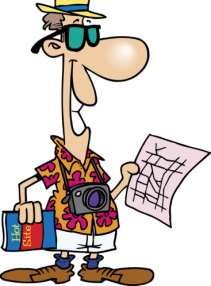 Speed
Day 1
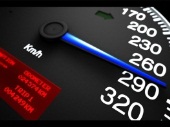 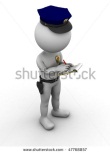 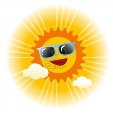 Speed
Speed
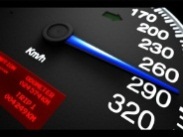 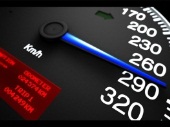 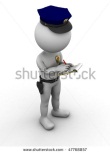 Day 2
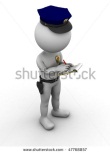 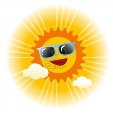 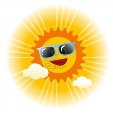 Speed
Speed
Behave
Speed
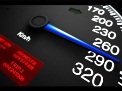 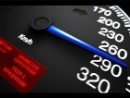 Day 3
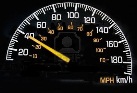 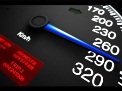 …
…
…
…
…
36
[Speaker Notes: A k-Adaptive strategy is a complete decision tree for the next k rounds. Here are several examples of 7-adaptive strategies that the tourists might adopt. These strategies are unknown to the defender, but in hindsight we can see that the following fixed strategy will be optimal for the defender.]
k-Adaptive Strategy
Decision tree for the next k rounds
I will keep speeding until I get two tickets. If I ever get two tickets then I will stop.
I will never speed while I am on vacation.
I will speed until I get caught. If I ever get a ticket then I will stop.
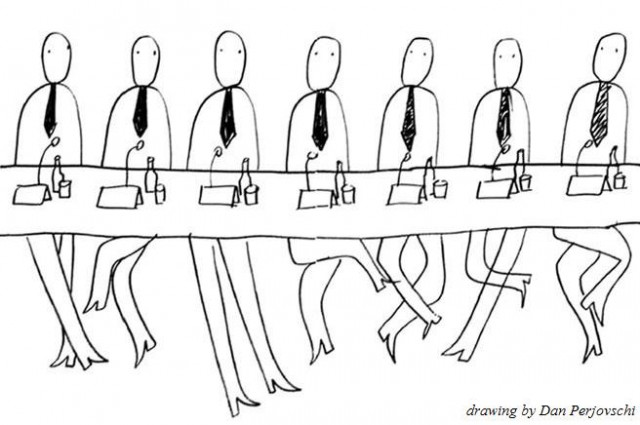 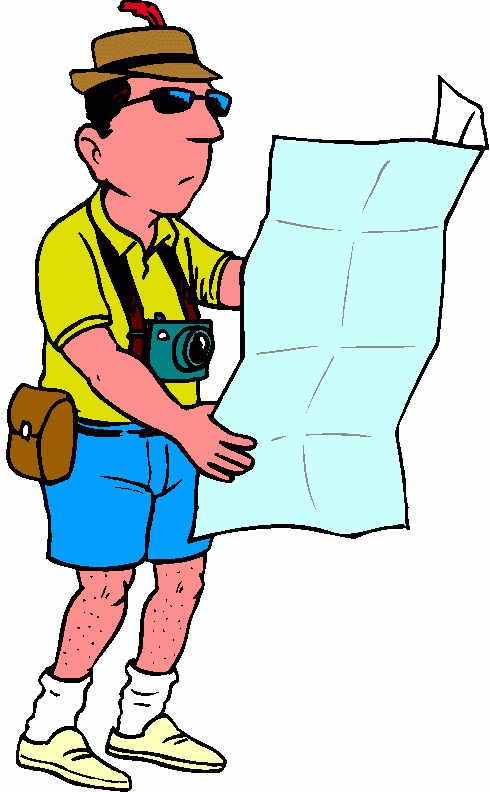 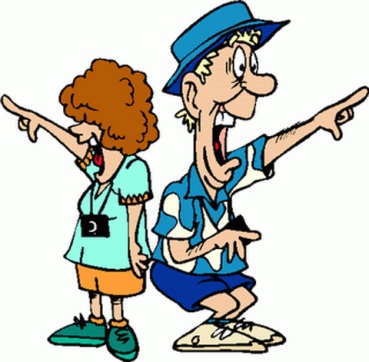 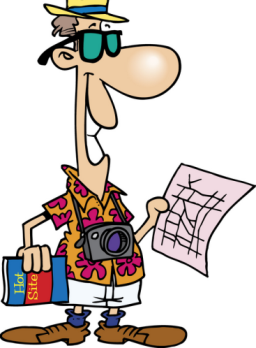 Week 1
Week 2
Week 3
37
[Speaker Notes: A k-Adaptive strategy is a complete decision tree for the next k rounds. Here are several examples of 7-adaptive strategies that the tourists might adopt. These strategies are unknown to the defender, but in hindsight we can see that the following fixed strategy will be optimal for the defender.]
k-Adaptive Regret
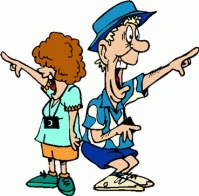 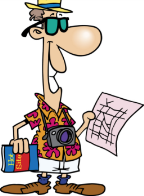 38
[Speaker Notes: The notion of k-adaptive regret is similar to the standard notion with one key difference. K-adaptive regret takes into account the fact that the game will evolve differently when Aristotle plays. We don’t get to observe the outcomes/actions when Aristotle plays so we may not be able to compute the Regret. Nevertheless the function is well defined.

Observe that the adversaries actions in rounds 1 and k+1 are identical because a new tourist can’t adapt his actions based on history.]
k-Adaptive Regret Minimization
39
[Speaker Notes: The definition of a gamma-approximate k-adaptive regret minimization algorithm guarantees that the average k-adaptive regret is bounded by gamma as T grows large. When gamma and k are 0 this notion corresponds to the standard notion of k-adaptive regret. If there is an efficient k-Adaptive regret minimization algorithm then this could be a great strategy for our defender to use.]
Outline
Motivation
Background
Bounded Memory Games
Adaptive Regret
Results
40
k-Adaptive Regret Minimization
41
Inefficient Regret Minimization Algorithm
Bounded Memory-m
Game
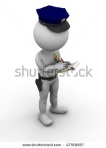 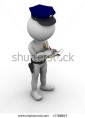 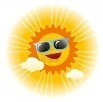 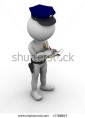 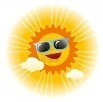 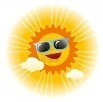 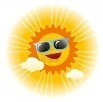 Repeated Game
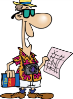 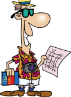 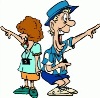 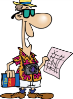 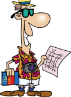 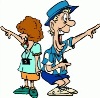 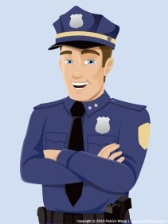 fixed strategy
Use standard regret minimization algorithm for repeated games of imperfect information [AK04, McMahanB04,K05,FKM05]
42
[Speaker Notes: Note: That these algorithms are inefficient because they require us to explicitly maintain weights over exponentially many experts]
Inefficient Regret Minimization Algorithm
Bounded Memory-m
Game
Expected reward in original game given:
Defender follows fixed strategy f2 for next mkt rounds of original game
Defender sees sequence of k-adaptive adversaries below
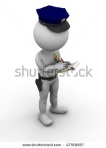 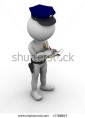 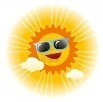 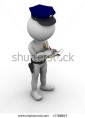 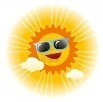 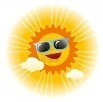 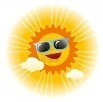 Repeated Game
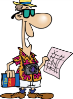 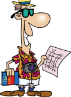 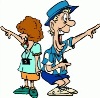 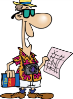 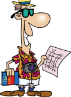 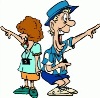 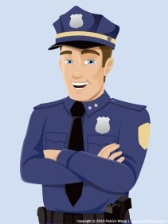 fixed strategy
Use standard regret minimization algorithm for repeated games of imperfect information [AK04, McMahanB04,K05,FKM05]
43
[Speaker Notes: Note: That these algorithms are inefficient because they require us to explicitly maintain weights over exponentially many experts]
Inefficient Regret Minimization Algorithm
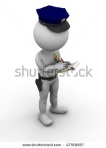 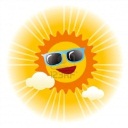 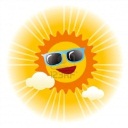 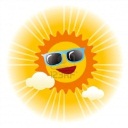 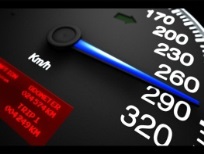 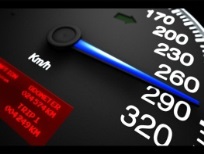 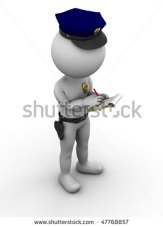 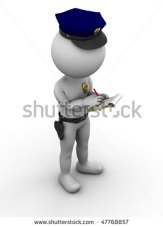 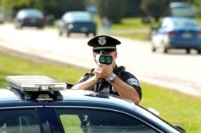 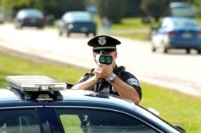 44
[Speaker Notes: We are minimizing regret with respect to View 2, we want to minimize regret with respect to View 3!]
Inefficient Regret Minimization Algorithm
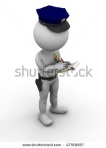 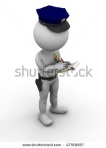 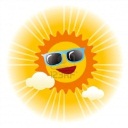 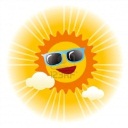 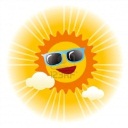 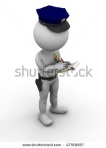 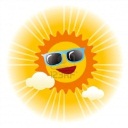 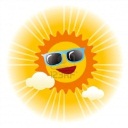 45
[Speaker Notes: We are minimizing regret with respect to View 2, we want to minimize regret with respect to View 3!]
Inefficient Regret Minimization Algorithm
Bounded Memory-m
Game
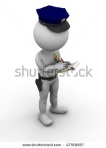 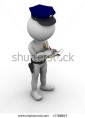 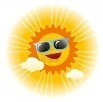 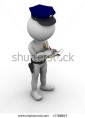 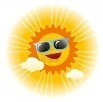 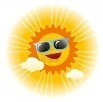 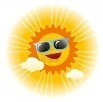 Repeated Game
Standard Regret Minimization algorithms maintain weight for each expert.

Inefficient: Exponentially many fixed strategies!
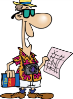 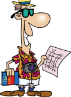 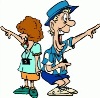 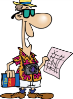 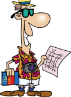 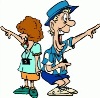 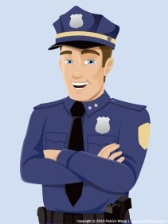 fixed strategy
Use standard regret minimization algorithm for repeated games of imperfect information [AK04, McMahanB04,K05,FKM05]
46
[Speaker Notes: Note: That these algorithms are inefficient because they require us to explicitly maintain weights over exponentially many experts]
Summary of Technical Results
Easier
X – No Regret Minimization Algorithm Exists
APX – efficient approximate regret minimization algorithm
47
Summary of Technical Results
Easier
X – No Regret Minimization Algorithm Exists
APX – efficient approximate regret minimization algorithm in n, k
48
Summary of Technical Results
Easier
Ideas: Implicit weight representation + Dynamic Programming

Warning! f(k) is a very large constant!
49
Implicit Weights: Outcome Tree
How often is edge (s,t) relevant?
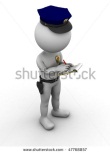 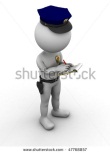 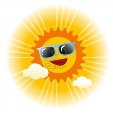 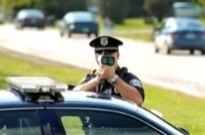 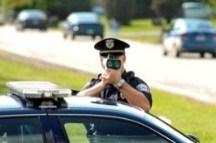 Speed
Behave
Speed
Behave
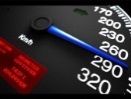 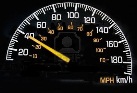 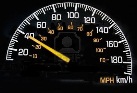 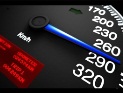 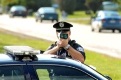 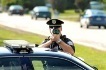 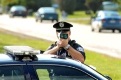 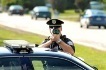 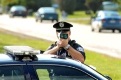 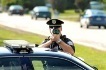 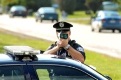 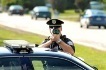 …
…
…
…
50
[Speaker Notes: A k-Adaptive strategy is a complete decision tree for the next k rounds. Here are several examples of 7-adaptive strategies that the tourists might adopt. These strategies are unknown to the defender, but in hindsight we can see that the following fixed strategy will be optimal for the defender.]
Implicit Weights: Outcome Tree
Expert: E
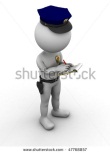 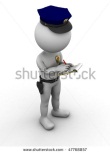 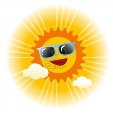 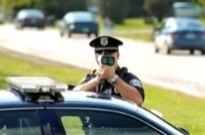 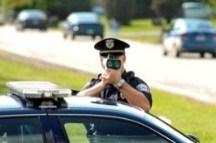 Speed
Behave
Speed
Behave
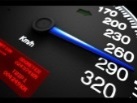 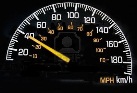 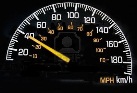 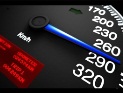 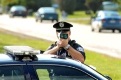 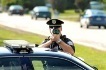 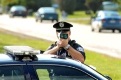 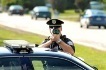 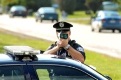 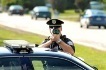 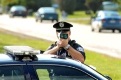 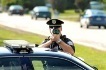 …
…
…
…
51
[Speaker Notes: A k-Adaptive strategy is a complete decision tree for the next k rounds. Here are several examples of 7-adaptive strategies that the tourists might adopt. These strategies are unknown to the defender, but in hindsight we can see that the following fixed strategy will be optimal for the defender.]
Open Questions
Thanks for Listening!
52
Thanks for Listening!
53
Theorem 3
Unless RP=NP there is no efficient Regret
Minimization algorithm for Bounded Memory Games even against an oblivious adversary.

Reduction from MAX 3-SAT
(7/8+ε) [Hastad01]
Similar to reduction in [EKM05] for MDP’s
54
[Speaker Notes: [EKM05] Considered Markov Decision Processes in a “changing dynamics model”
Different set up assumptions:
   - No memory assumption]
Theorem 3: Setup
Defender Actions A: {0,1}x{0,1}

m = O(log n)

States: Two states for each variable
S0 = {s1,…, sn} 
S1 = {s’1,…,s’n} 

Intuition: A fixed strategy corresponds to a variable assignment
55
Theorem 3: Overview
The adversary picks a clause uniformly at random for the next n rounds

Defender can earn reward 1 by satisfying this unknown clause in the next n rounds

The game will “remember” if a reward has already been given so that defender cannot earn a reward multiple times during n rounds
56
[Speaker Notes: Something fishy, game’s memory m = O(log n), how can]
Theorem 3: State Transitions
Adversary Actions B: {0,1}x{0,1,2,3}
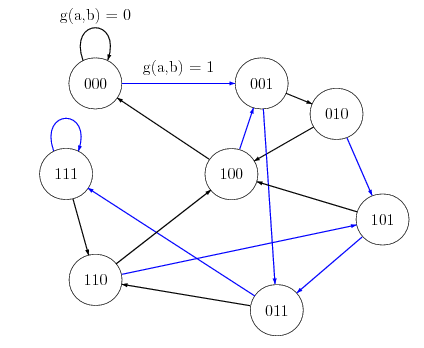 b = (b1,b2)
g(a,b) = b1
57
[Speaker Notes: De Buijn Sequence

Player B completely controls the transitions between variables]
Theorem 3: Rewards
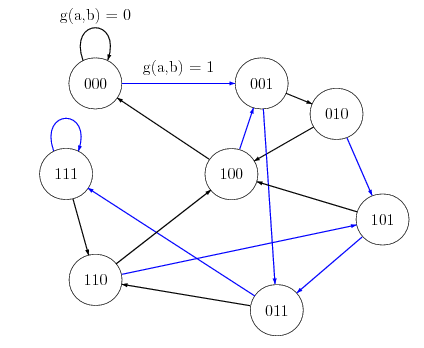 b = (b1,b2)
No reward whenever B plays b2 = 2
No reward whenever s  S1
58
[Speaker Notes: Player A trapped in S1 until
 - Willing to pay -5 penalty
 - Player B plays b2 = 3

Thus the game can “remember” whether or not a reward has already been given or not]
Theorem 3: Oblivious Adversary
(d1,…,dn) - binary De Buijn sequence  of order n

Pick a clause C uniformly at random
For i = 1,…,n
 Play b = (di,b2)



Repeat	Step 1
59
Analysis
Defender can never be rewarded from s  S1
Get Reward => Transition to s  S1
Defender is punished for leaving S1
Unless adversary plays b2 = 3 (i.e when i = n)
60
Theorem 3: Analysis
φ  - assignment satisfying ρ fraction of clauses
fφ  – average score ρ/n  

Claim: No strategy (fixed or adaptive) can obtain an average expected score better than ρ*/n

Regret Minimization Algorithm
Run until expected average regret < ε/n
Expected average score > (ρ*- ε )/n
61
[Speaker Notes: Either 
1. If total runtime of Regret Minimization Algorithm to achieve expected average regret < ε/n is polynomial time then
2. RP = NP]